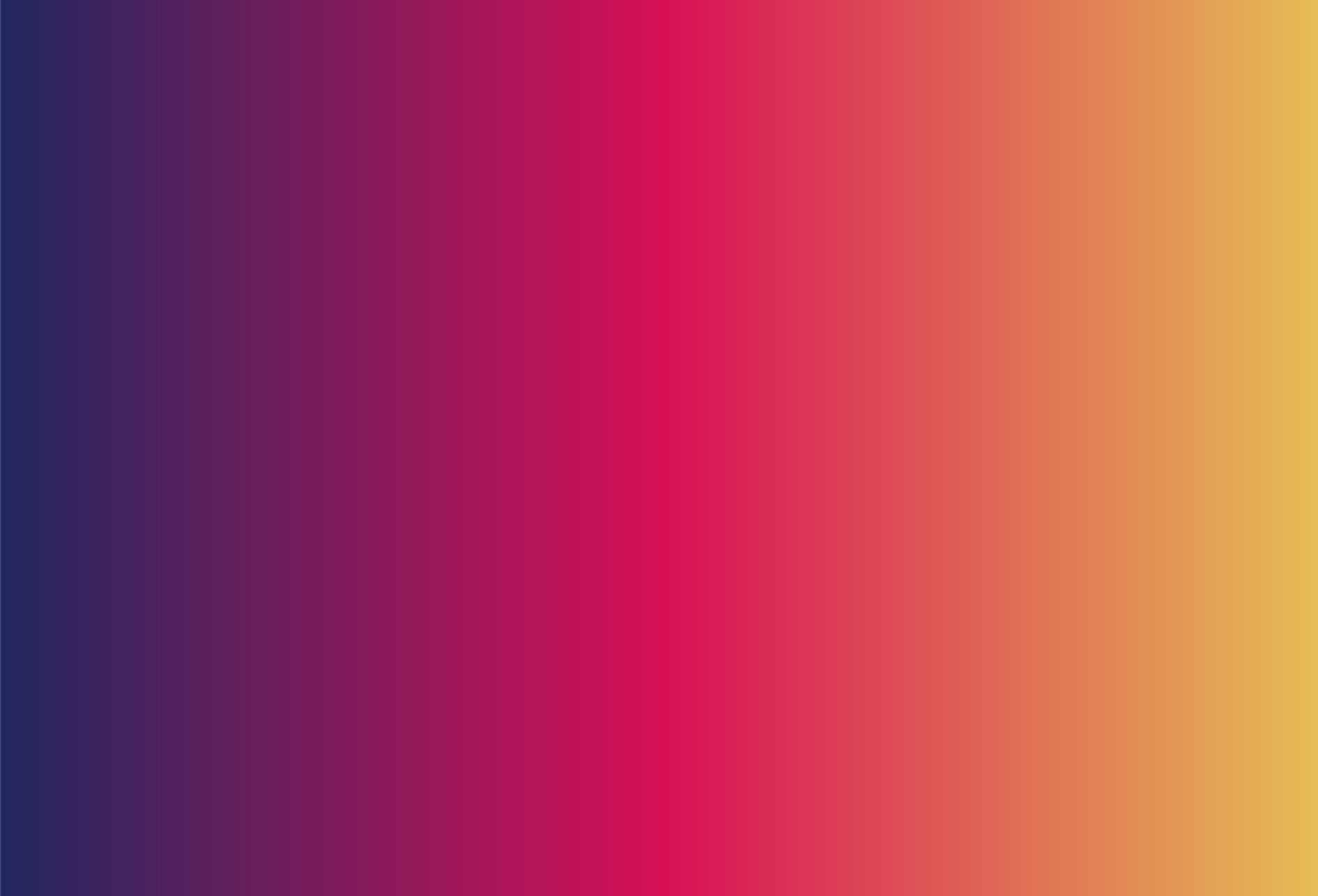 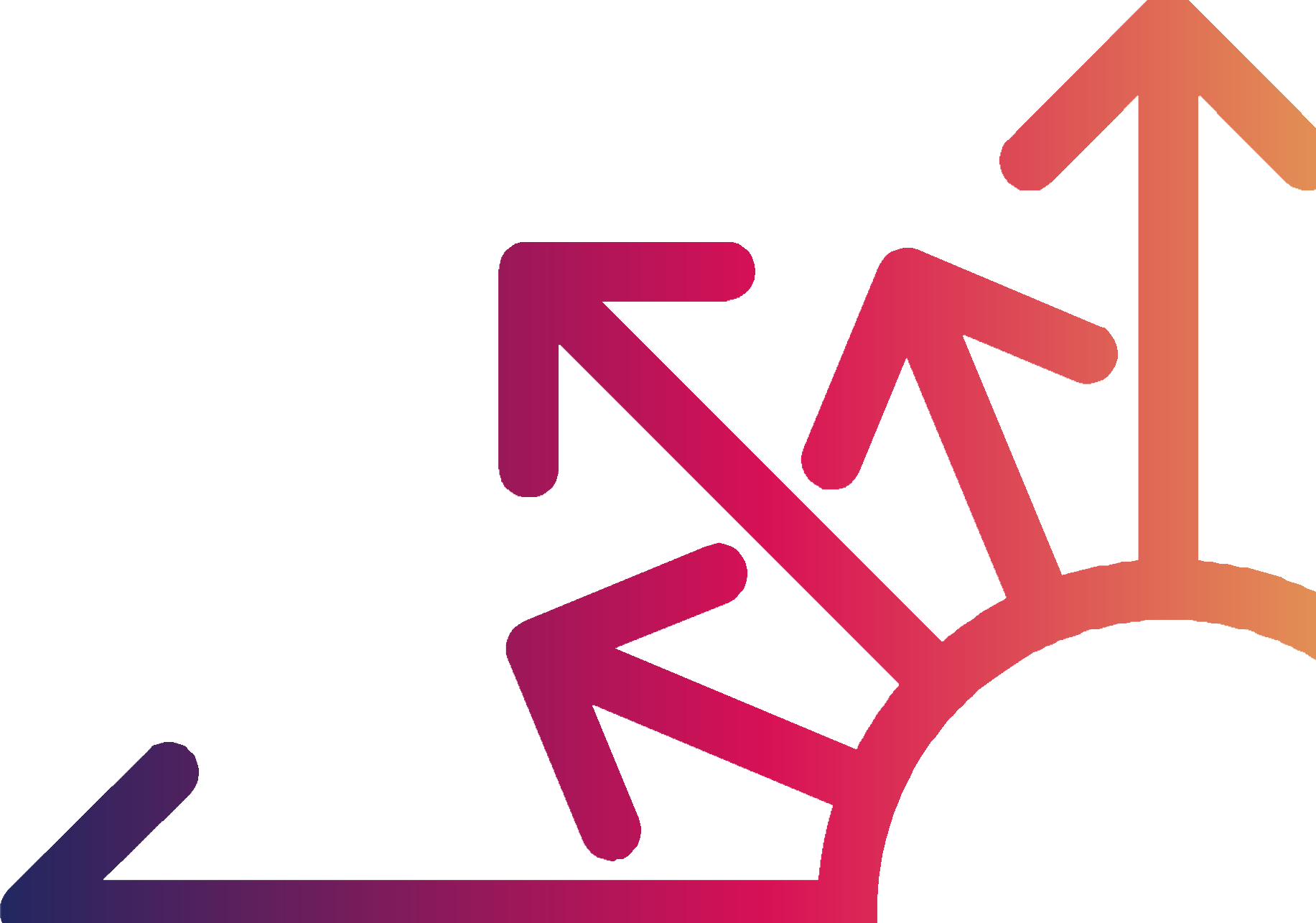 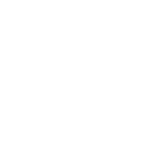 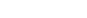 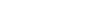 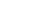 Schedule of the Presentations and Programs of the Optional Studios/«Laboratori»
MASTER'S DEGREES A.Y. 2024-2025
1
INTRODUCTION
The Master student can customize the study plan, expressing his/her preferences for certain Laboratori of his/her course didactic offer.
You can take this opportunity to have a more personalized study path and explore topics of your interest.
Before choosing the Laboratori: check 
Their syllabi and attend the presentations; 
check the labs’ schedules and language 
of delivery.

When submitting the study plan, put the studios in order of preference and wait for the allocations.

Allocation to the Stodios’ sections will be based on the weighted average, calculated 
On July 31st  and taking into account the order of priority indicated by the students. 
1st-year Laboratories will be assigned according to the admission score.

The allocation cannot be changed.
If study Plans are submitted after the deadline, the options on the Studios will be accepted only in Laboratori that still have available spots.
Remember…
To enter the 2nd Year Lab you must have passed all 1st Year Labs.
1
OPTIONAL STUDIOS OFFER
INTEGRATED PRODUCT DESIGN
DIGITAL AND INTERACTION DESIGN
COMMUNICATION DESIGN
INTERIOR AND SPATIAL DESIGN
1st YEAR
> Complex Artefacts and System Design Studio ITA/ENG
Choice among three sections
1st YEAR
> Envisioning AI Through Design/Embodied Interaction Studio
Choice among two sections
1st YEAR
> Concept Design Studio Green-Smart

Choice among two sections
1st YEAR
> New Interior 2/
Ephemeral 2/
Lanscape 2

Choice among three sections
2nd YEAR
> Final Design Studio

Choice among two sections
2nd YEAR
> Final Synthesis 
Design Studio ITA/ENG
Choice among two sections
2nd YEAR
> Final Synthesis 
Design Studio ITA/ENG
Choice among three sections
2nd YEAR
> Contest Design Studio/
Thesis Incubator
Choice among four sections
You can also customize your Study Plan by expressing content options/options on the language/semester of delivery on some monodisciplinary & integrated courses (and opting for the elective courses offered by all the Master’s Degrees).
2
The Master's Degree Programs in Design for the Fashion System, Product Service System Design and Design & Engineering offer no elective Studios.You can always customize your Study Plan by expressing content options/options on the language/semester of delivery on some monodisciplinary & integrated courses (and opting for the elective courses offered by all the Master’s Degrees).
3
Schedule of thePresentations and Programs of1st year Studios/«Laboratori»
COMMUNICATION DESIGN
1st yearPresentation of the Study Plan from August 28th to September 9th
1st semester DESIGN STUDIO  (link to the course details on the name)
DATE



5 September
2024
TIME




10:00
CLASS




Online
Click here
Complex Artefacts and System Design Studio  sec. A
Complex Artefacts and System Design Studio  sec. B
Complex Artefacts and System Design Studio
Enter all three sections in order of preference
5
INTERIOR AND SPATIAL DESIGN1st year
Presentation of the Study Plan from August 28th to September 9th
1st semester DESIGN STUDIO (link to the course details on the name)
DATE



5th September
2024
TIME



10:00
CLASS



Online
Click here
New Interiors 2
Ephemeral/Temporary Spaces 2
Landscape And Interior - Spatial Design 2
Sailing Yacht Design
Required for IS4 students
Enter all three sections in order of preference
6
INTEGRATED PRODUCT DESIGN1st yearPresentation of the Study Plan from August 28th to September 9th
2nd semester DESIGN STUDIO (link to the course details on the name)
DATE


5 September
2024
TIME



11:30
CLASS



Online
Click here
Concept Design Studio - Green
Concept Design Studio – Smart
Enter all three sections in order of preference
7
DIGITAL AND INTERACTION DESIGN1st yearPresentation of the Study Plan from August 28th to September 9th
2nd semester DESIGN STUDIO (link to the course details on the name)
DATE

3 September
2024
TIME


14:30
CLASS


Online
Click here
Envisioning AI Through Design
Embodied Interaction Studio
Enter all three sections in order of preference
8
2nd yearDesign Studios/«Laboratori»
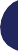 COMMUNICATION DESIGN
2nd yearPresentation of the Study Plan from August 28th  to September 9th
1st semester DESIGN STUDIO (link to the course details on the name)
DATE


4 September
2024
TIME



14:30
CLASS



Online
Click here
Laboratorio di Sintesi Finale sez. 1
Laboratorio di Sintesi Finale sez. 2
Final Synthesis Design Studio sect. 3
Enter all three sections in order of preference
10
INTERIOR AND SPATIAL DESIGN2nd yearPresentation of the Study Plan from August 28th  to September 9th
1st semester DESIGN STUDIOS (link to the course details on the name)
DATE



4 September
2024
TIME




14:30
CLASS



Online
Click here
Contest Design Studio sec. 1
Contest Design Studio sec. 2
Contest Design Studio sec. 3
Thesis Incubator
Enter all three sections in order of preference
11
INTEGRATED PRODUCT DESIGN2nd yearPresentation of the Study Plan from August 28th  to September 9th
1st semester DESIGN STUDIO (link to the course details on the name)
DATE


4 September
2024
TIME



11:30
CLASS


Online
Click here
Final Synthesis Design Studio sec.1
Final Synthesis Design Studio sec. 2
Enter all three sections in order of preference
12
DIGITAL AND INTERACTION DESIGN2nd yearPresentation of the Study Plan from August 28th  to September 9th
DATE


Already held on June 12
1st semester DESIGN STUDIO (link to the course details on the name)
Final Synthesis Design Studio sez. 1
Design for Meaning of Digital Futures Interaction
Final Synthesis Design Studio sez. 2
More-than-human AI for Regenerative Futures
Enter all three sections in order of preference
13